The OU / Exaptive Xap
Exploring New Ways to Categorize, Visualize, and Create Knowledge
David Vishanoff, University of Oklahoma
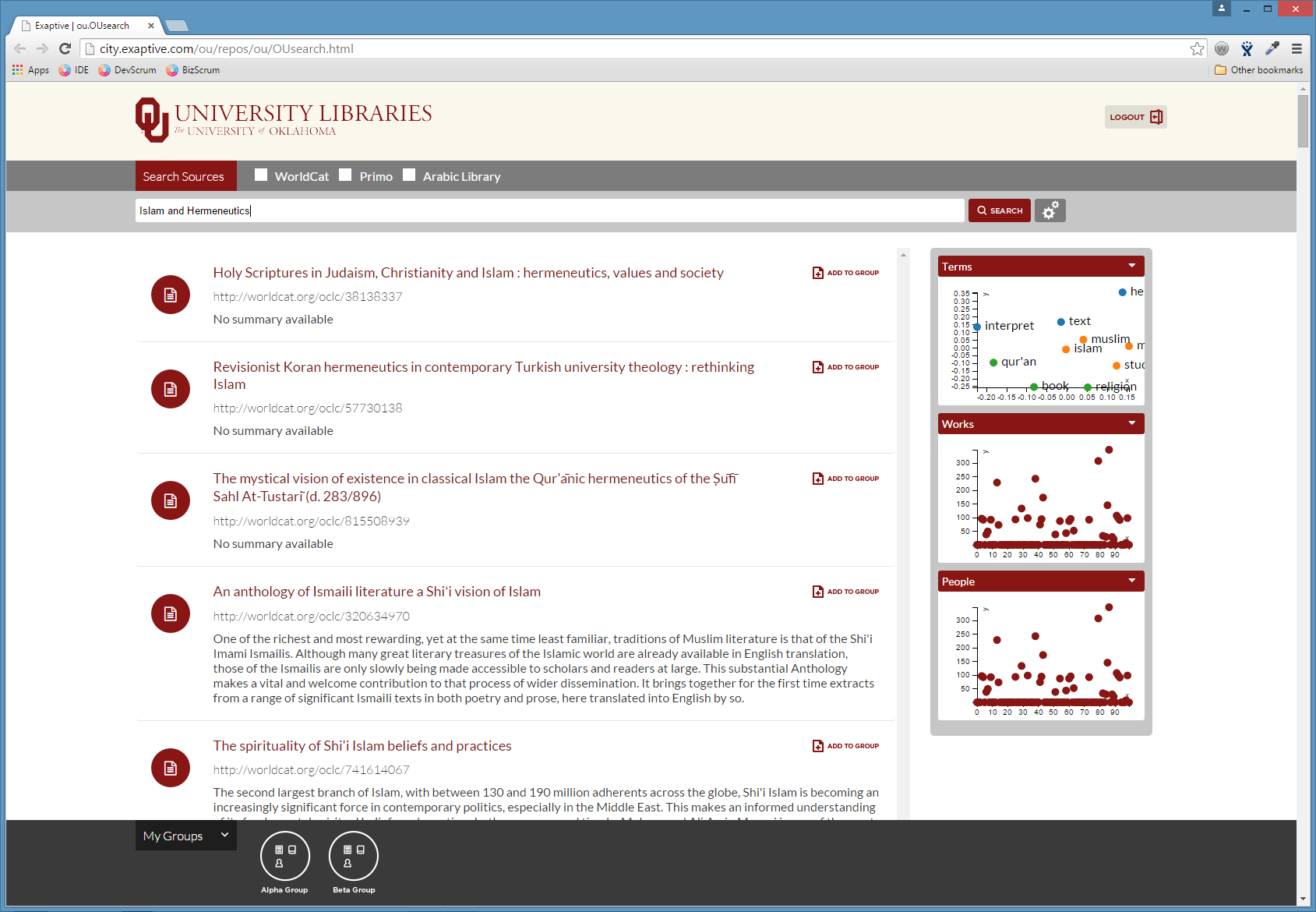 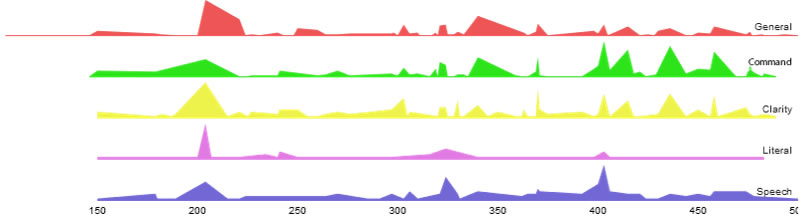 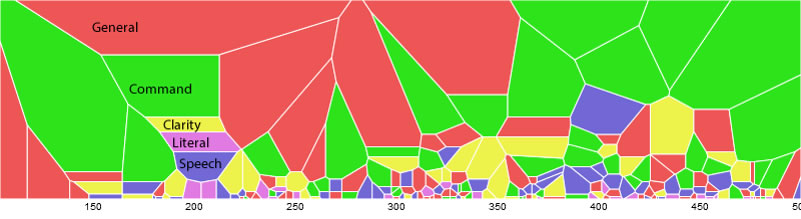 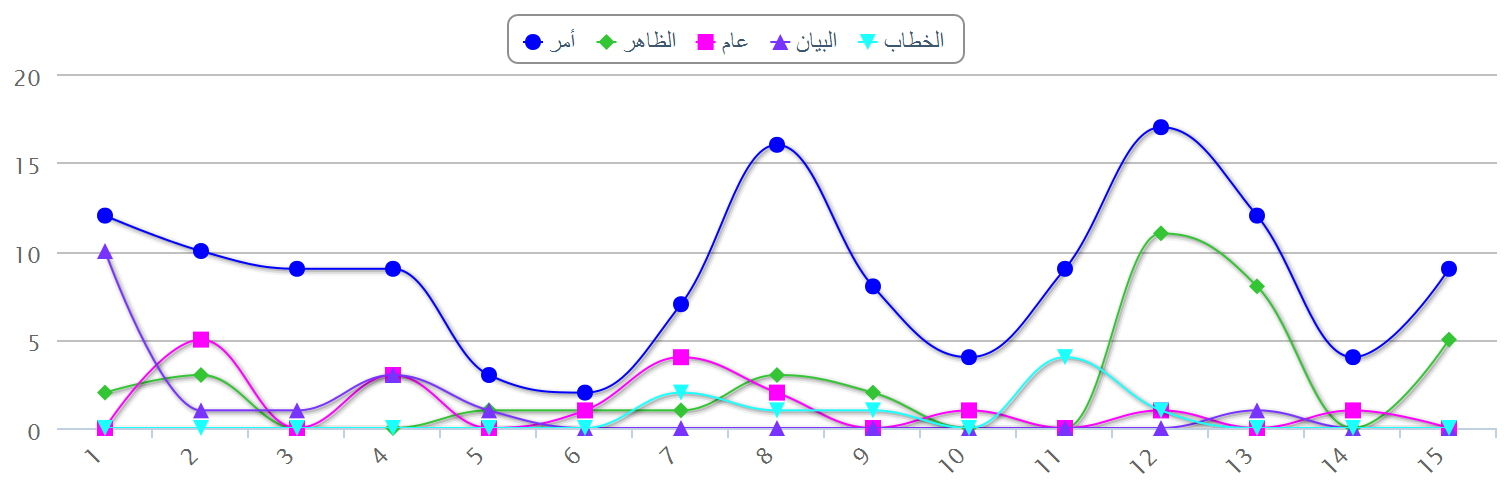 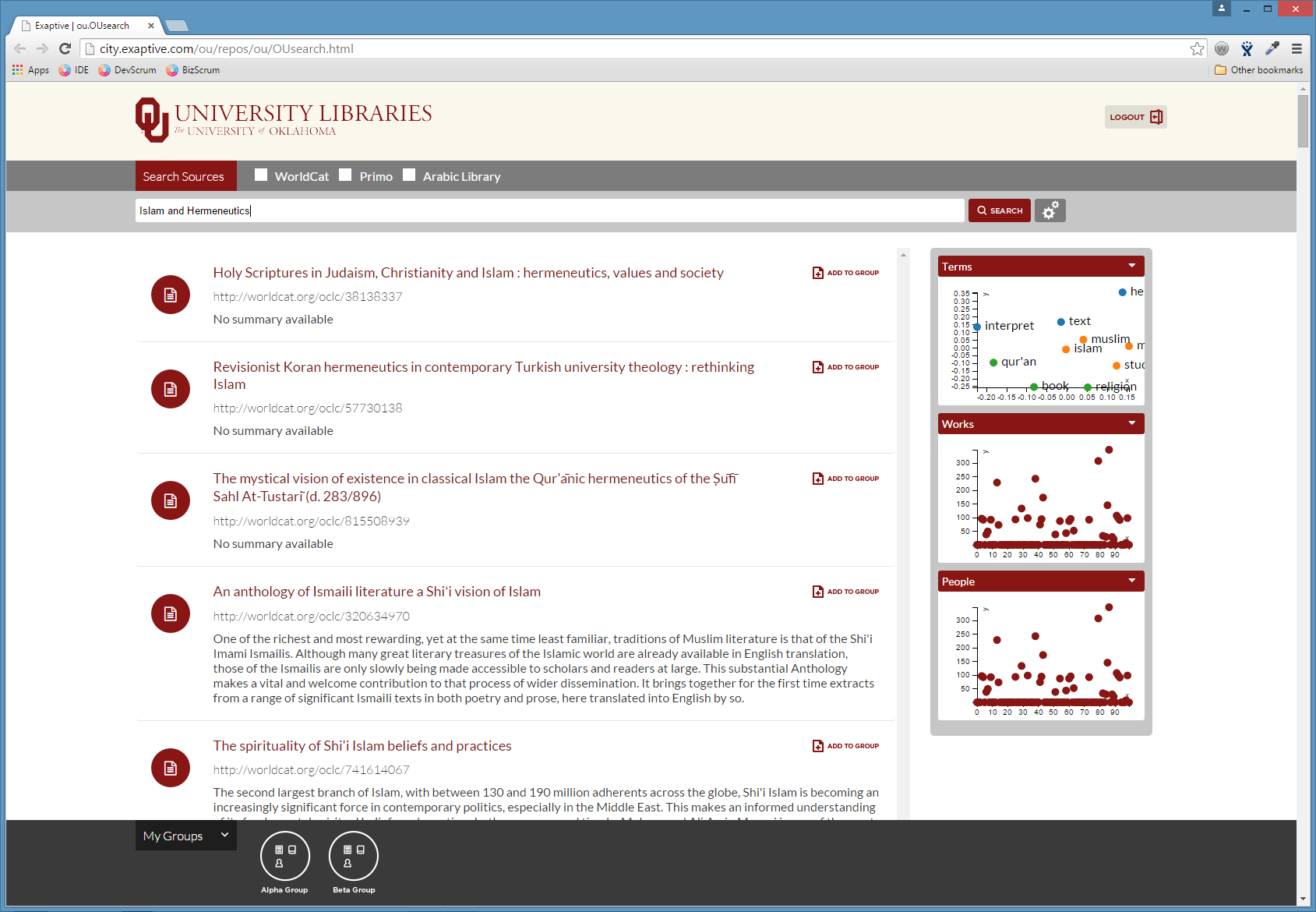 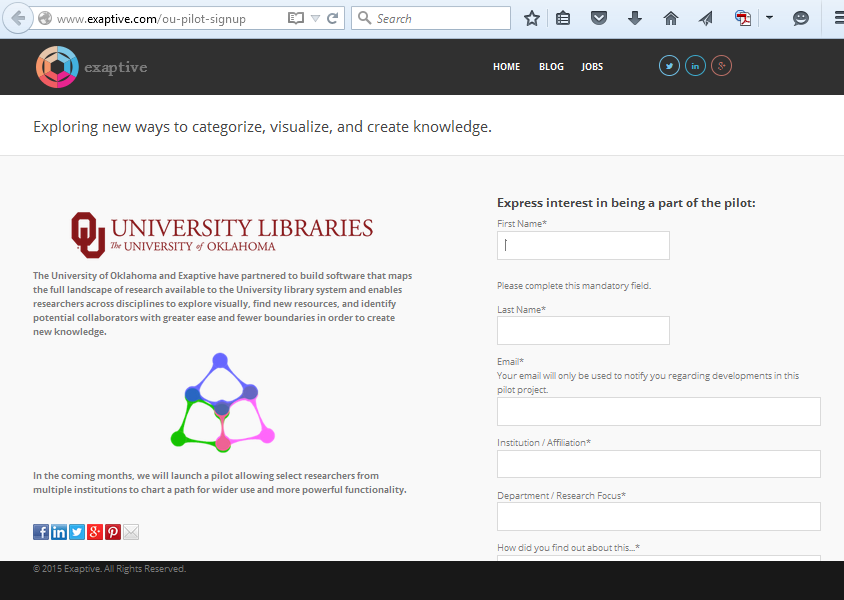 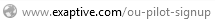